Data Governance Committee Meeting
November 2022 Learning Session
Purpose
To expand research focus through academic and industry support for projects:
To have a better understanding of and improvement in patient care 
Reduction in health care disparities
Improvements in understanding impact of treatments 
Provide opportunities for QI team members: 
To serve as PI or Co-Investigators at their sites
Provide patient opportunities to engage in QI research
Current Members
Carol Levy – Mt Sinai (Adult co-chair)
Daniel DeSalvo- TCH (Peds co-chair)
Brittany Caswell- OHSU
Christy Mendoza- Rady
Kathryn Fantasia – BMC
Akankasha Goyal – NYU adult
Grace Nelson – Le Bonheur 
Todd Alonso – BDC peds
Ilona Lorincz – UPenn
Janine Sanchez- UM peds
Joyce Lee- Michigan 
Kathryn Obrynba- Nationwide 
Marina Basina- Stanford Adult
Nicole Sheanon- Cincinnati Children’s
Priya Prahalad – Stanford Peds
Ryan McDonough – Children’s Mercy 
Sonya Haw- Grady
Ruth Weinstock – SUNY adult
Data Governance Process Map
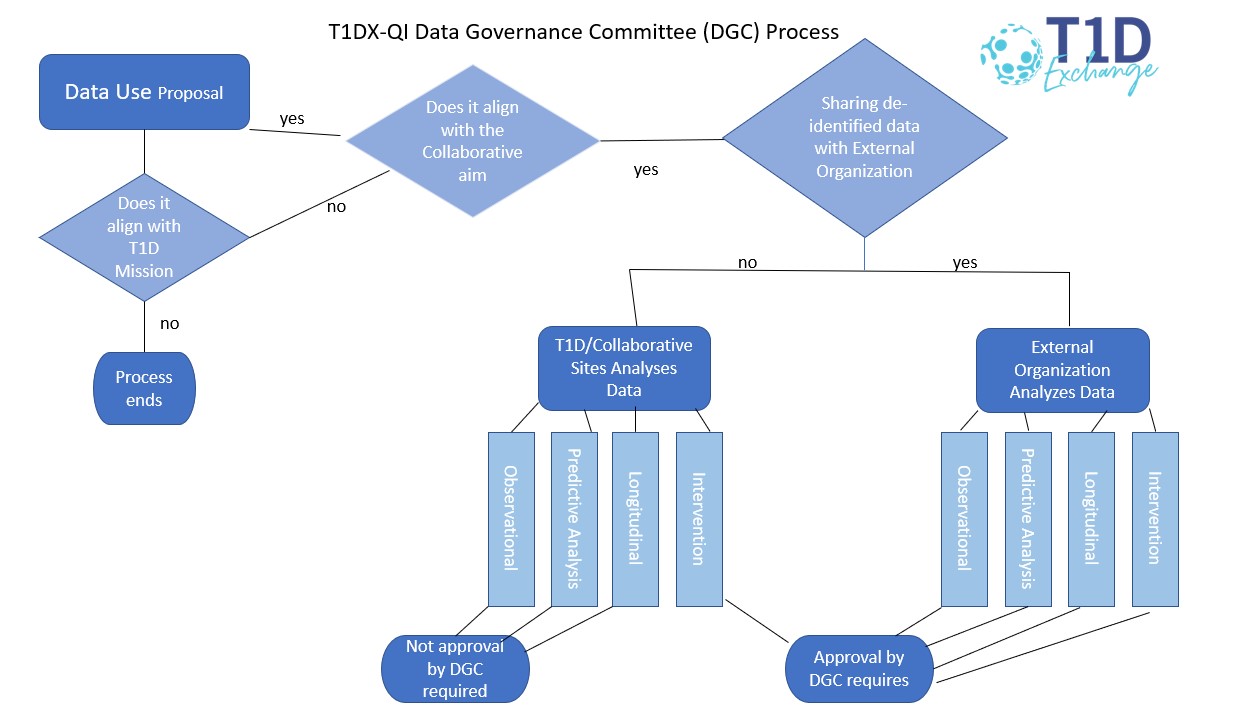 T1DX-QI Project Updates
T1D Antibody Screening Qualitative Assessment
Sponsor: (blinded study)

Objective: Determine provider attitudes toward T1D antibody screening among siblings of patients identified with T1D through focus groups. Submit at least two abstracts from the results of the survey and focus groups. 

Participating Centers: Phase 1: Children’s Mercy Hospital, Cincinnati Children’s Le Bonheur, Childrens Hospital of Atlanta, WashU, University of Miami (P and A), NYU (A), Mt. Sinai (A), Indiana University, Cornell, Albert Einstein

Project Status: On Track

New Updates: Completed Phase 1 focus groups (mixture of peds and adults); T1DX will reach out to all 50 centers for Phase 2
[Speaker Notes: I think for adults a bigger question as well is diagnostic screening]
Ultra Rapid Insulin CME
Sponsor: MannKind

Objective: Develop a learning resource to increase awareness of the most current therapeutic modalities and medication regimens related to rapid and inhalable insulins for mealtime and correction boluses to effectively increase patients’ Time-In-Range and decrease post-prandial hyperglycemia and time in hyperglycemia. The outcomes will be measured by an analysis of numerical data obtained through participant evaluation of the stated learning outcomes.


Participating Centers: N/A; Facilitator identified from BDC (A)

Project Status: On Track

New Updates: In-person course delivered earlier today!
Smart Pen Equity
Sponsor: Eli Lilly

Objective:
Increase connected pen dosing data availability by 10% from baseline in 9 months 
Increase shared decision-making documentation using the Diabetes Technology Assessment tool for eligible patients on MDI from 0% to 25% in 9 months 
Increase % of patients on a smart/connected pen by 5% from baseline 
Decrease % of patients on smart/connected pen with HbA1c >9% by 5% from baseline 
Reduce % racial inequities between NHW vs NHB & Hispanic patients in the availability of connected pen data reporting for clinical management  

Participating Centers: Stanford (A + P), Northwestern (A), Montefiore (A), NYU (A) Mount Sinai (A), Washington University (A), Le Bonheur (P), Children’s Healthcare of Los Angeles (P); 8 total

Project Status: On Track

New Updates: Pre-planning, kick-off, and PDSA planning completed. Centers are actively implementing PDSAs and tracking outcomes.
[Speaker Notes: Moving along with PDSAs, should have data early next year]
CGM Analysis
Sponsor: Dexcom

Objectives: 
Examine patient profiles of rtCGM users vs. SMBG users (using additional data from newly mapped sites).
Examine patient attributes and clinical outcomes among CGM initiators compared to a propensity score-matched comparison group.
Describe patient profiles for people currently using Dexcom CGM with Tandem X2 pump and control-IQ software.


Participating Centers: N/A; analyzing data from mapped centers

Project Status: On Track

New Updates: Q3 deliverables completed; Q4 deliverables in progress
[Speaker Notes: Wrapping up analysis by end of the year]
Diabetes Device Equity
Sponsor: Medtronic

Objectives: 
Evaluate the effectiveness of provider unconscious bias training and other clinician health inequities as an intervention to address systemic inequities in T1D care management.
Implement the 'T1Dx Equity Framework' and PDSA cycles to test changes in participating clinics with an aim to reduce inequities by at least 10% from baseline in CGM prescription practices for underserved communities with a focus on racial/ethnic differences.
Implement the 'T1Dx Equity Framework' and PDSA cycles to test changes in participating clinics with an aim to use to reduce inequities by at least 10% from baseline in insulin pump prescription practices for underserved communities with a focus on racial/ethnic differences.

Participating Centers: 
Cohort 1: Nationwide (P), Cincinnati (P), Children’s of Alabama (P), Children’s Healthcare of Atlanta (P), Montefiore (A)
Cohort 2: To be finalized – 5 A and 3 P

Project Status: On Track

New Updates: Cohort 1 project has been extended to continue collecting data demonstrating the equity impact; Cohort 2 will initiate in the next few months
Project Satisfaction
For past projects, T1DX-QI surveyed: 
Centers involved in project
Funders
Investigators
Project coordinators
Other staff
[Speaker Notes: Dan]
Future Directions
Consider other areas to expand for additional funding